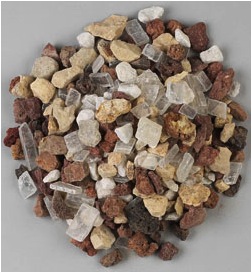 Earth & Space Science
Grade 2
Pebbles, Sand and Silt
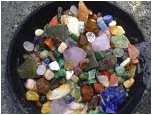 Why do scientists study rocks?
Essential Question:
Earth & Space Science
Statement of enduring knowledge:
The earth and earth materials as we know them today have developed over long periods of time, through continual change and processes.
Earth & Space Science
Assessment Target: (K-4)
Given certain earth materials (soils, rocks or minerals) use physical properties to sort, classify, and describe them.
GSE’s – Earth & Space Science
ESS1 (K-2)–1
Students demonstrate an understanding of earth materials by …
1a describing, comparing, and sorting rocks and soils by similar or different physical properties (e.g., size, shape, color, texture, smell, weight).
1b recording observations/data about physical properties.
1c using attributes of properties to state why objects are grouped together (e.g., rocks that are shiny or not
    shiny).
What is a geologist?
GEOLOGIST
A geologist is a SCIENTIST who studies the earth and earth materials such as rocks.
Scientists study rocks for different reasons…
Let’s see what kinds of things we can find out from taking a close look at rocks and other earth materials in this unit.
Exploring Three Rocks…
What do you notice?
Let’s take a look and see what we can find out…
How are rocks different?
Examine the three rocks…
Color?
Size?
Shape?
Texture?
GEOLOGIST
Volcanic Rocks…
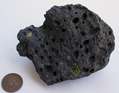 Basalt
Scoria
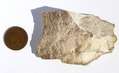 Tuff
Volcanoes….
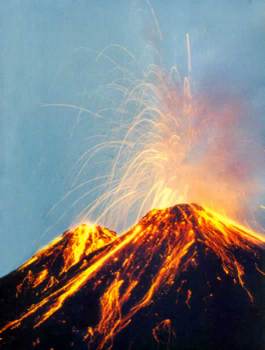 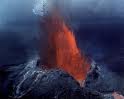 River Rocks…
Large Gravel
River
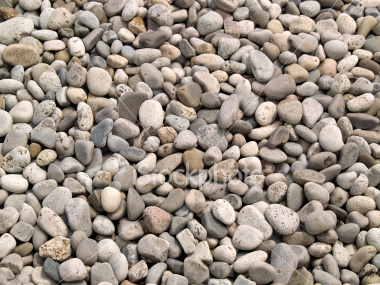 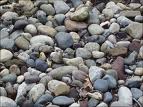 Stones
More River Rocks…
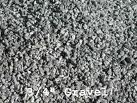 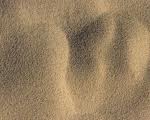 Sand
Gravel
Boulder
Even Bigger Rocks….
Mountains
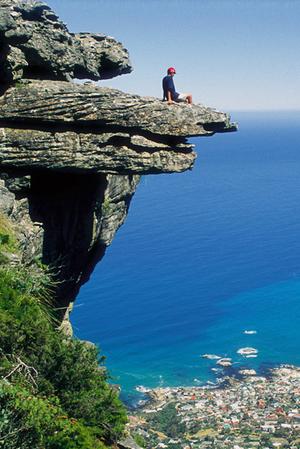 Essential Question:
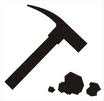 Why do people collect rocks?
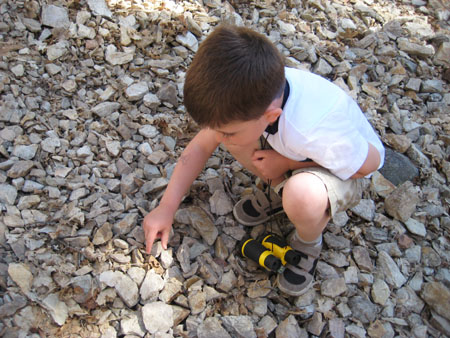 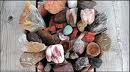 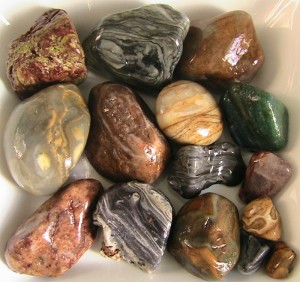 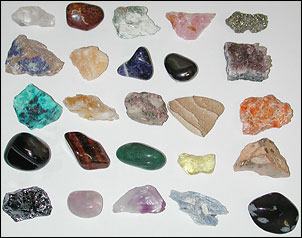 Remember doing this?
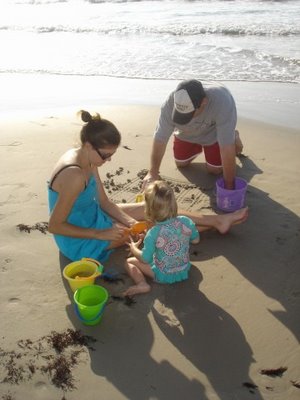 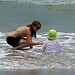 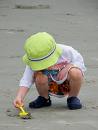 Essential Question:
What is the importance of rocks in our everyday lives?
How could we live without rocks?
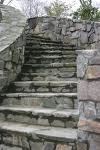 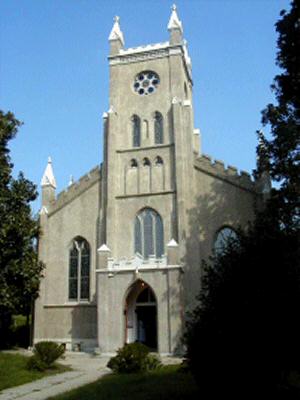 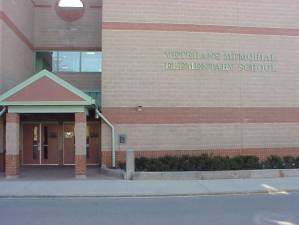 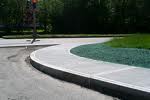 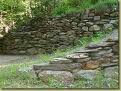 Using Rocks…
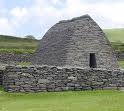 Statues
Houses
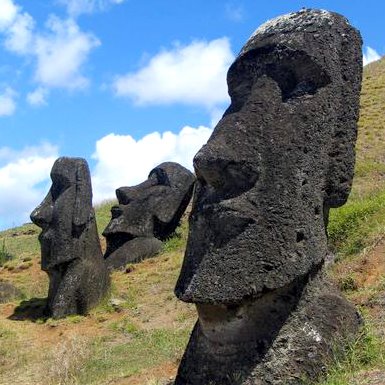 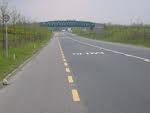 Roads
Bridges
Soil Explorations…
What’s in dirt?
Are all soils the same?
How do soils differ?
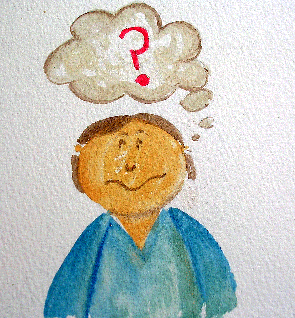 How are these soils different?
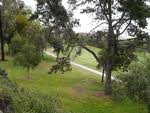 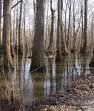 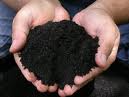 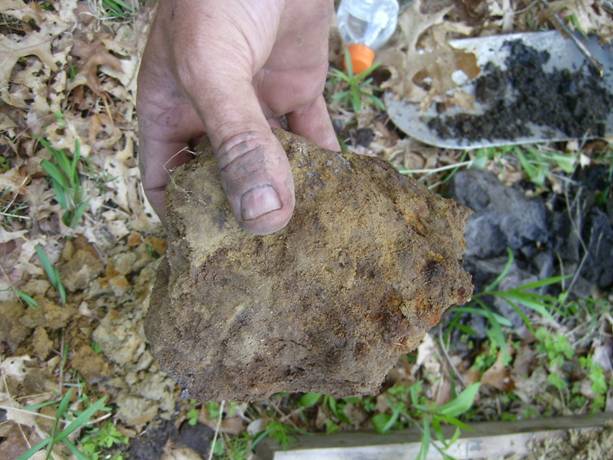 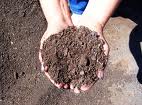 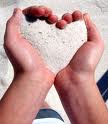 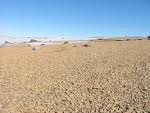 Do you have an answer for these questions?
Why do scientists study rocks?
Why do people collect rocks?
What is the importance of rocks in our everyday lives?
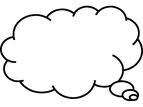 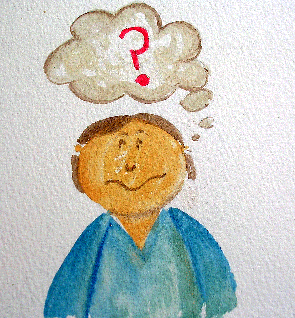 Think about it…
  do you have any ideas?
Remember this?
Statement of enduring knowledge:
The earth and earth materials as we know them today have developed over long periods of time, through continual change and processes.
And this… ?
ESS1 (K-2)–1
Students demonstrate an understanding of earth materials by …
1a describing, comparing, and sorting rocks and soils by similar or different physical properties (e.g., size, shape, color, texture, smell, weight).
1b recording observations/data about physical properties.
1c using attributes of properties to state why objects are grouped together (e.g., rocks that are shiny or not
    shiny).
And how about this one?
Assessment Target: (K-4)
Given certain earth materials (soils, rocks or minerals) use physical properties to sort, classify, and describe them.
Our Unit…
Students will investigate rocks and other earth materials (sand, silt, clay, soil).
Students will conduct experiments.
Students will sort and classify earth materials by looking at their physical properties and attributes.
Students will keep scientist journals to record predictions, observations, and claims and evidence.
PowerPoint
Students will create a PowerPoint presentation slide with a partner that demonstrates some of the new learning acquired as result of this unit.
Students will use Wordle.net to share and record (in a fun way) some words learned in rock classification and sorting.
www.wordle.net Sample
Scientist Journal Checklist & Rubric
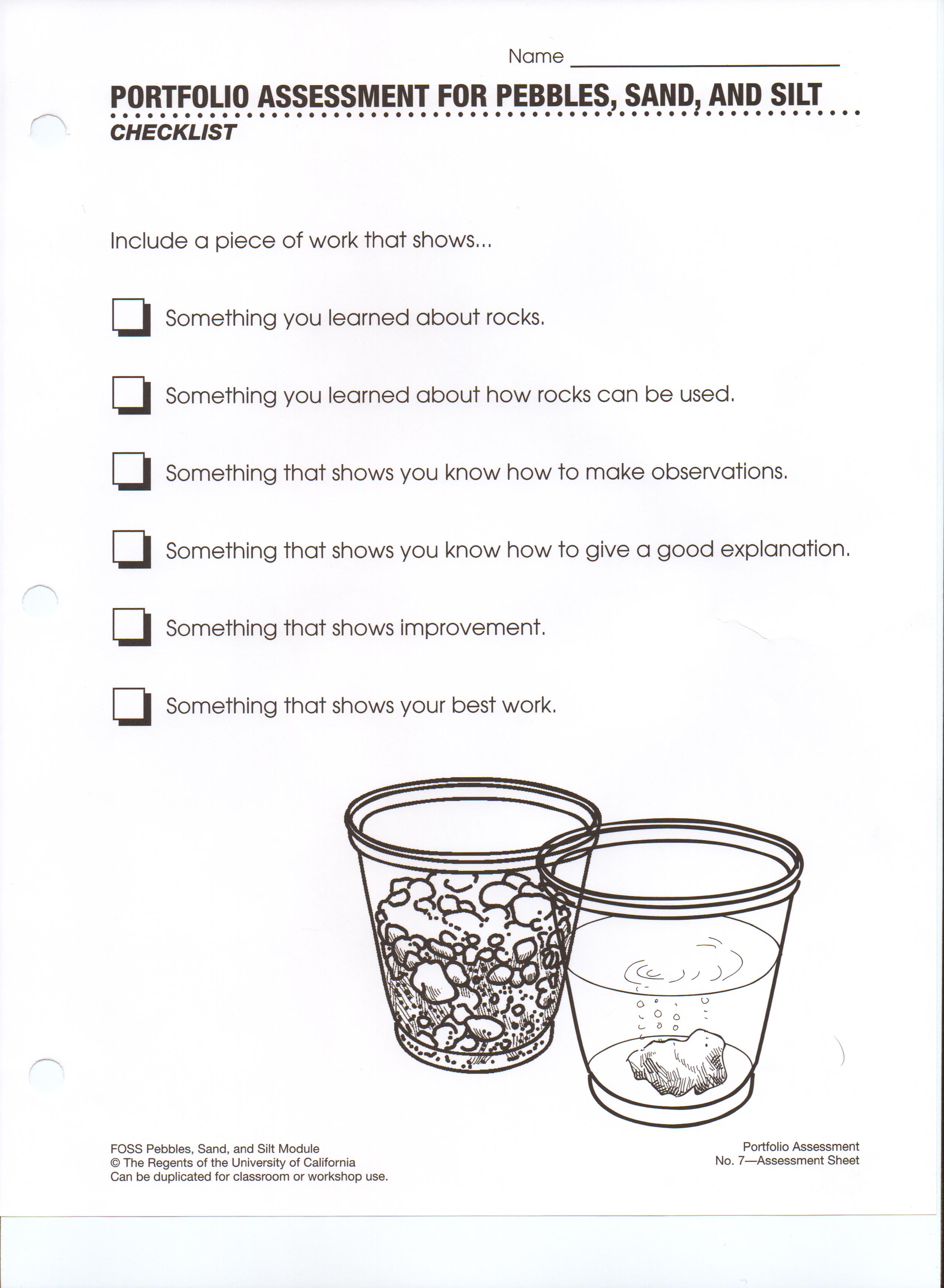 Criteria Checklist for PowerPoint Project
PowerPoint Slide Must Haves…
NECAP
You are getting ready for the 
4th grade Science NECAP… 
keep up the good work!